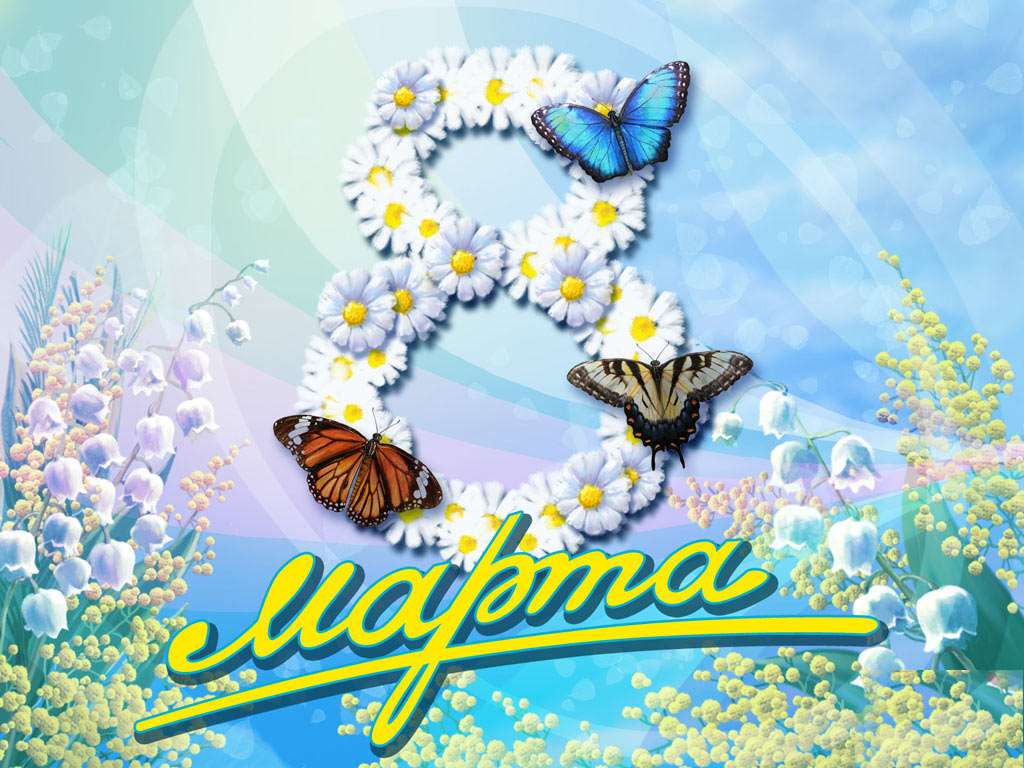 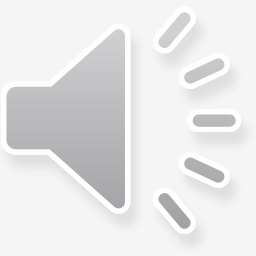 С 8 МАРТА!
Международный женский день - 8 Марта. Самое прекрасное и трогательное слово на свете – мама. Это первое слово, которое произносит малыш, и звучит оно на всех языках одинаково нежно. Дети – самое дорогое для матери. У мамы самое доброе и верное сердце, самые ласковые и нежные руки, которые умеют все.
И сегодня мы поздравляем не только мам, бабушек, но и наших девочек!
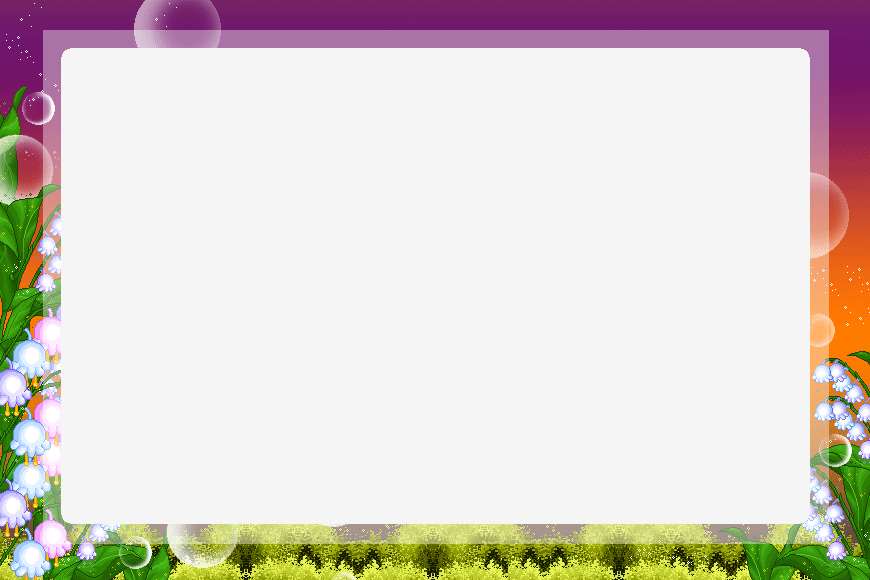 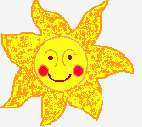 ДОСКАЖИ ПОСЛОВИЦУ
При солнышке светло,
при матери добро.
Нет милее дружка,
чем родная матушка.
Птица рада весне,
а младенец – матери.
конца не знает.
Материнская ласка
Конкурс «ЦВЕТОЧНО-ЗАГАДОЧНЫЙ»
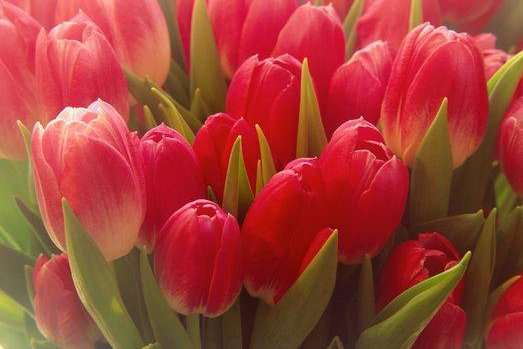 Даже ночью муравьишка
                               Не пропустит свой домишко:
                               Путь- дорожку до зари 
                               Освещают фонари.
                               На больших столбах подряд
                               Лампы белые висят.
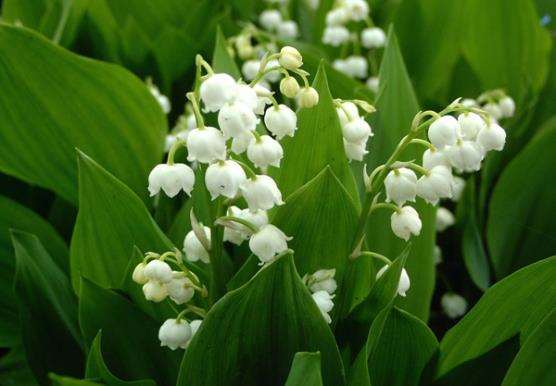 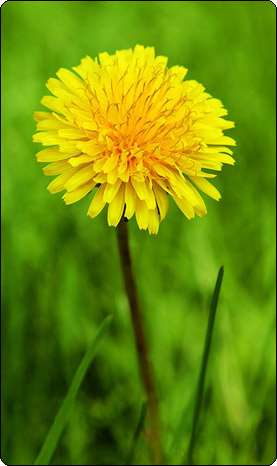 На зелёной хрупкой ножке
                               Вырос шарик у дорожки.
                               Ветерок пошуршал
                               И развеял этот шар.
Из – под снега вышел друг
                               И весной запахло вдруг.
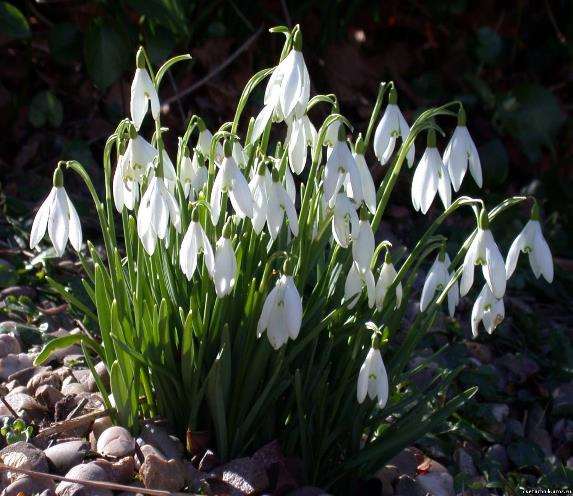 Солнце жжёт мою макушку,
                               Хочет сделать погремушку.
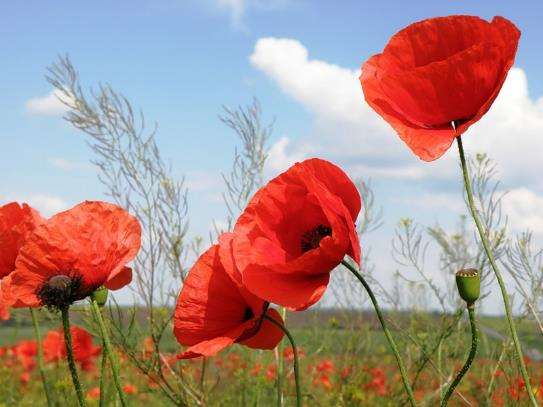 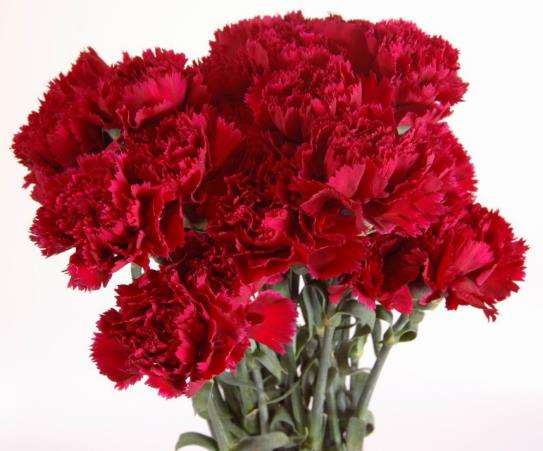 Все знакомы с нами:
                               Яркие, как пламя.
                               Мы однофамильцы
                               С мелкими гвоздями,
                               Полюбуйся дикими
                               Алыми …
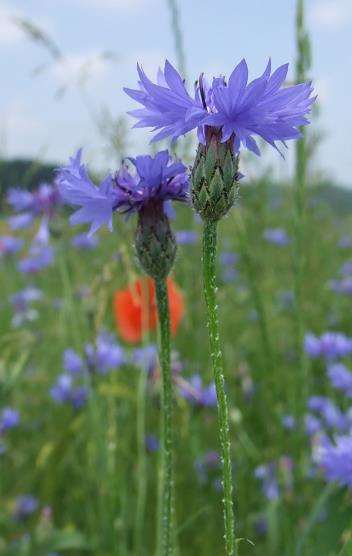 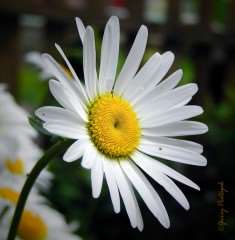 Колосится в поле рожь,
                               Там во ржи цветок найдёшь.
                               Ярко – синий и пушистый, 
                               Только жаль, что не душистый.
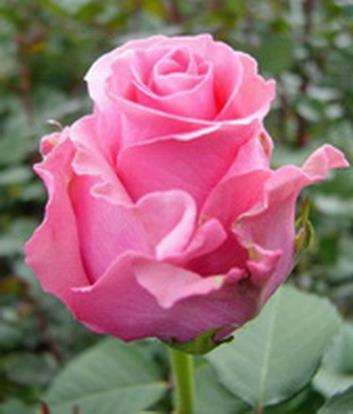 Стоит в саду кудряшка –
                               Белая рубашка, 
                               Сердечко золотое.
                               Что это такое?
Прекрасная красавица
                               Боится лишь мороза,
                               В букете всем вам нравится.
                               Какой цветочек?
Конкурс «ОТГАДАЙКА»
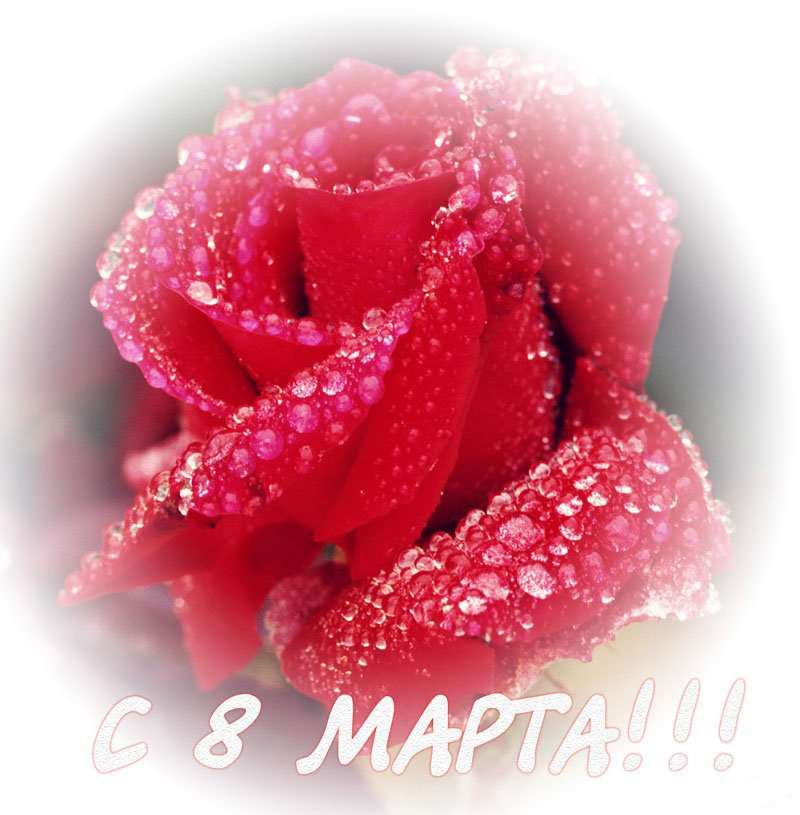 (для 1 команды)
Шагает красавица,
                                Легко земли касается,
                                Идёт на поле, на реку, 
                                И по снежку, и по цветку.
Я живу под самой крышей,
                                Даже страшно глянуть вниз.
                                Я могла бы жить и выше,
                                Если б крыши там нашлись.
Беленькие горошки 
                                На зелёной ножке.
Я и туча, и туман, 
                                И ручей, и океан, 
                                И летаю, и бегу, 
                                И стеклянной быть могу!
(Ландыш)
(Сосулька)
Он прилетает каждый год
                               Туда, где домик его ждёт. 
                               Чужие песни петь умеет, 
                               А всё же голос свой имеет.
(Весна)
(Вода)
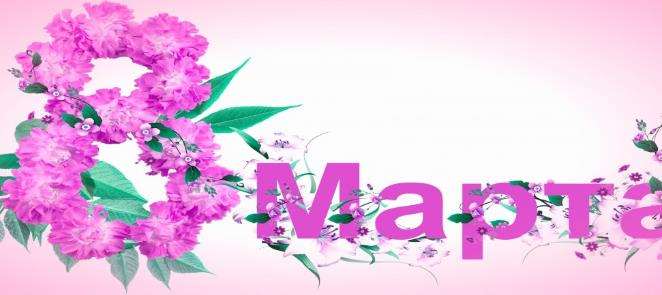 (Скворец)
(для 2 команды)
Дует тёплый южный ветер,
                                Солнышко всё ярче светит,
                                Снег худеет, мякнет, тает,
                                Грач горластый прилетает.
                                Что за месяц? Кто узнает?
Я всегда со светом дружен.
                               Если солнышко в окне,
                               Я от зеркала, от лужи
                               Пробегаю по стене.
(Солнечный зайчик)
Первый вылез из землицы
                               На проталинке.
                               Он мороза не боится,
                               Хоть и маленький.
(Март)
Будто снежный шар бела,
                               По весне она цвела,
                               Нежный запах источала.
                               А когда пора настала
                               Разом сделалась она
                               Вся от ягоды черна.
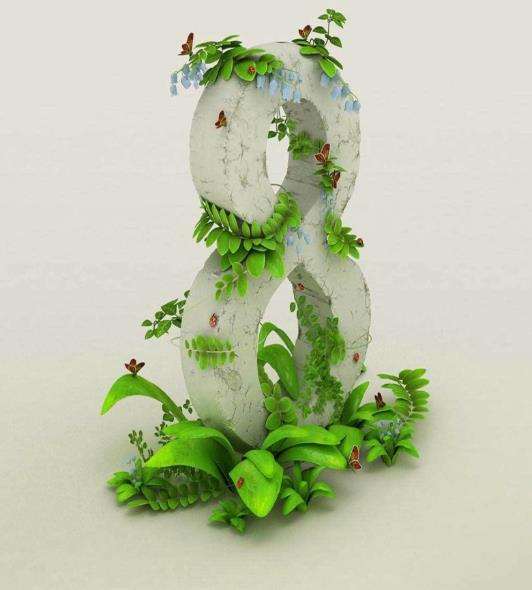 (Черёмуха)
Прилетает к нам с теплом,
                               Путь проделав длинный, 
                               Лепит домик под окном
                               Из травы и глины.
(Подснежник)
(Ласточка)
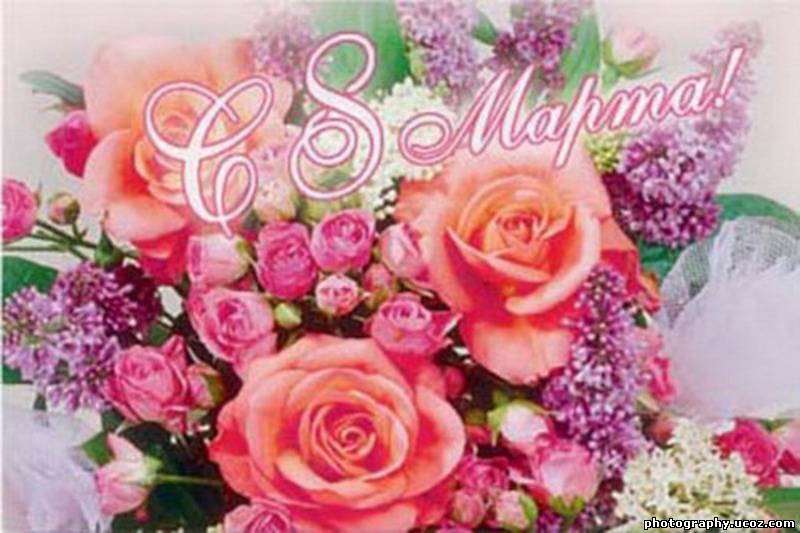 Конкурс «Интеллектуальный»(кто быстрее даст ответ)
Как звали королевича из "Сказки о мертвой царевне и о семи богатырях" А. С. Пушкина?
(Елисей)
Как называется сказка, в которой героиня побеждает врага, бросив в него свою туфельку?
(Щелкунчик)
Назовите сказку, в которой героиня путешествует на ласточке.
(Дюймовочка)
(Исток)
Как называется начало реки?
Как называется место, где река впадает в море?
(Устье)
Как назывался правитель в Древнем Египте?
(Фараон)
Назовите жилище первобытного человека.
(Пещера)
(Гуси)
Какие животные спасли Рим?
Какое животное называют кораблем пустыни?
(Верблюд)
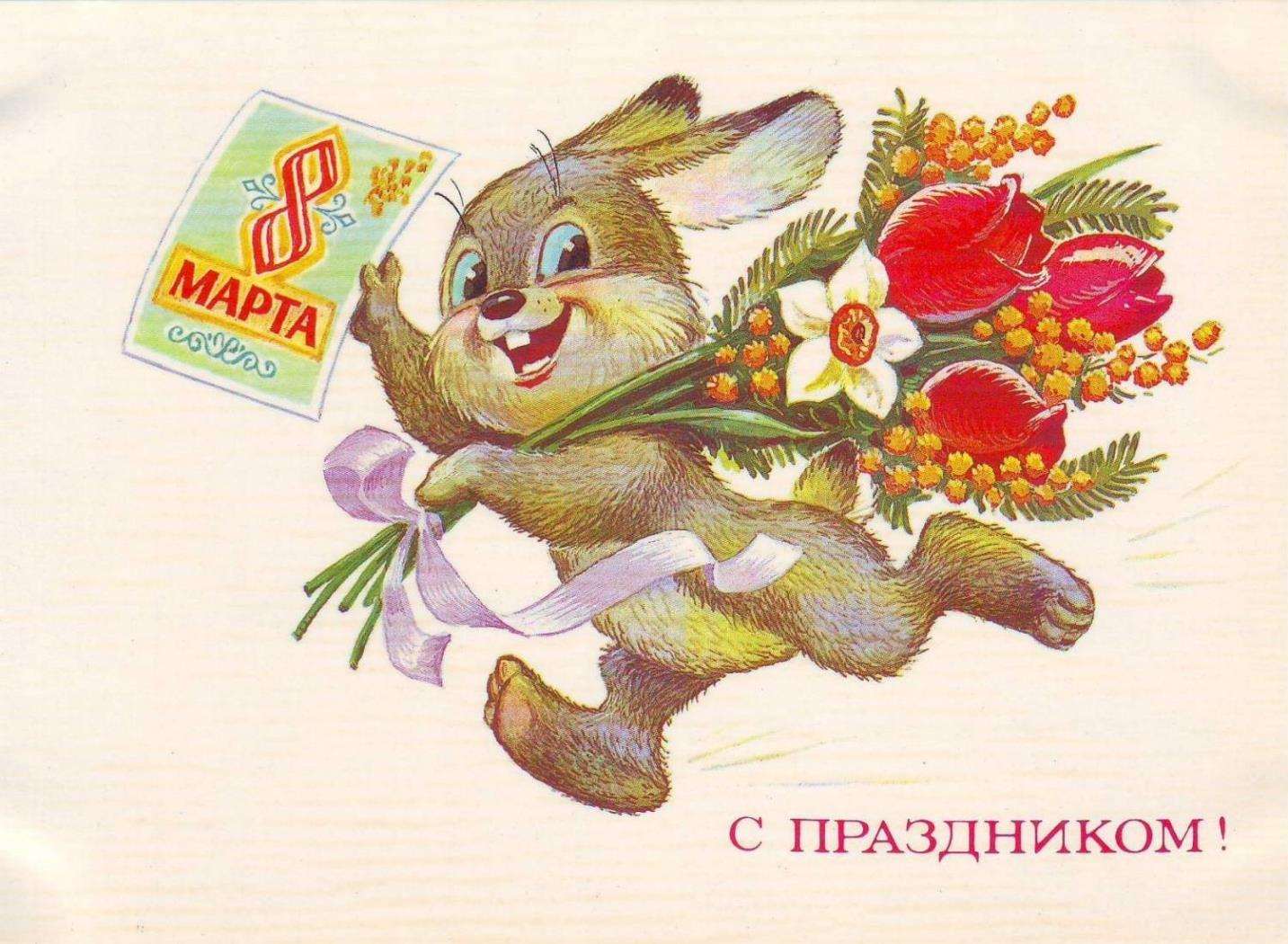 Конкурс «Я ЛЮБЛЮ ГОТОВИТЬ»
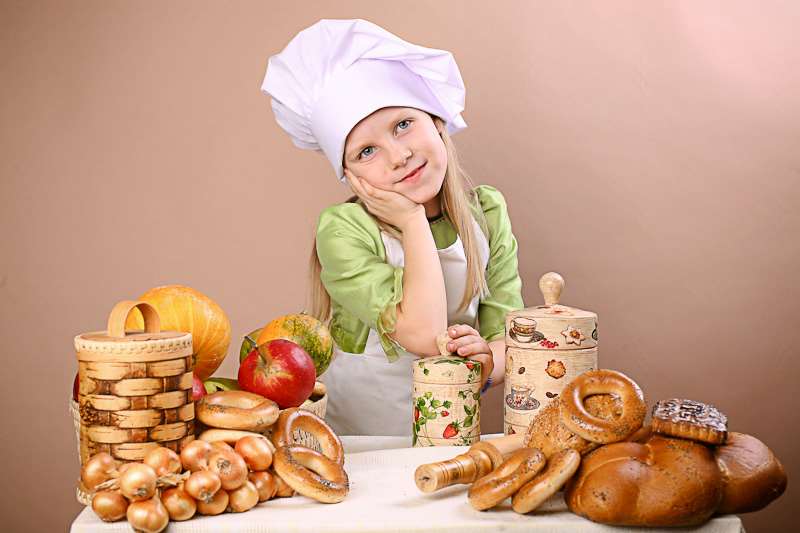 (отгадайте блюдо на картинке)
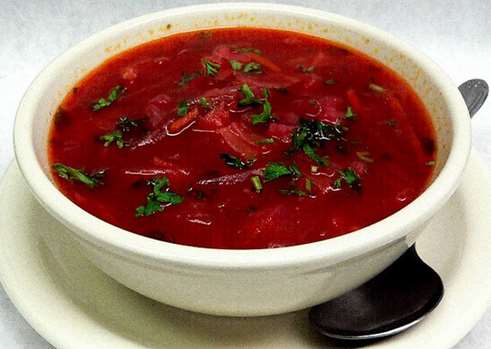 БОРЩ
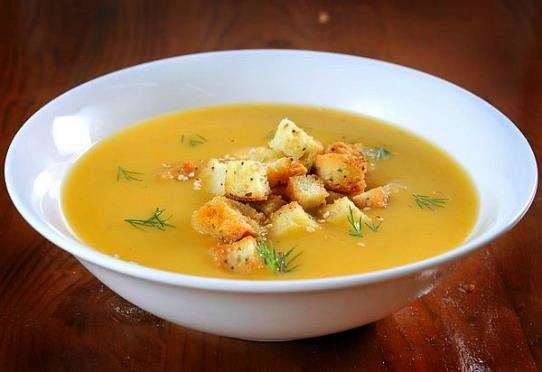 СУП ГОРОХОВЫЙ
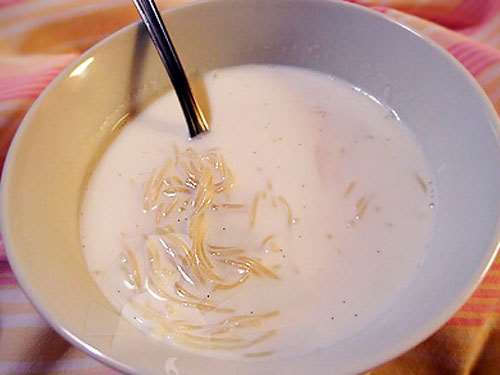 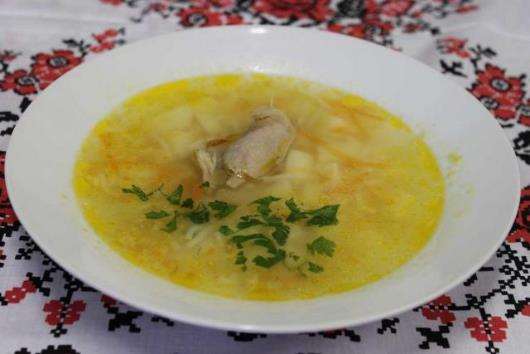 СУП КУРИНЫЙ
СУП МОЛОЧНЫЙ
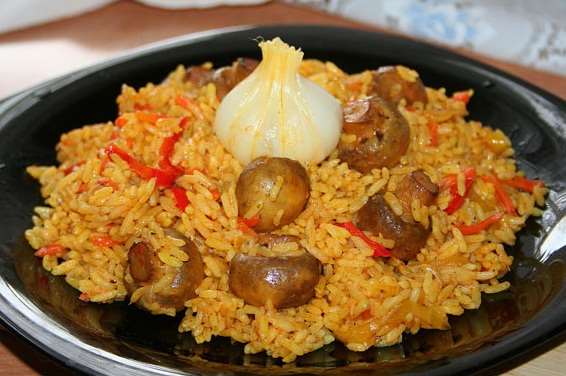 КОТЛЕТЫ
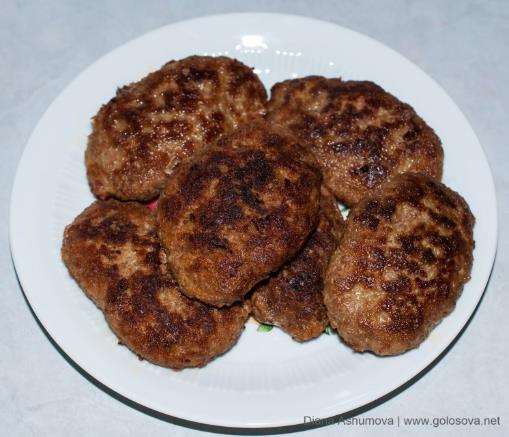 ПЛОВ
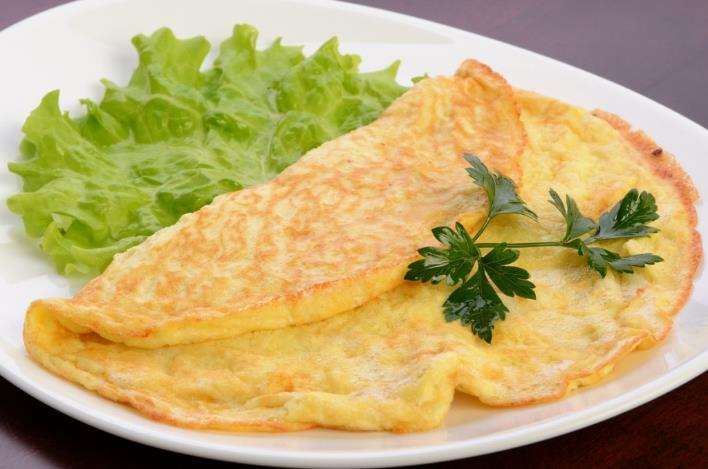 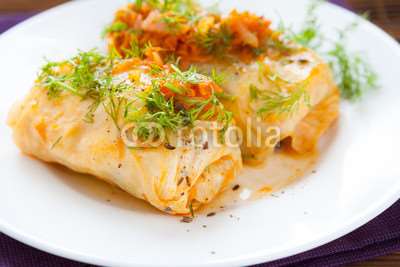 ОМЛЕТ
ГОЛУБЦЫ
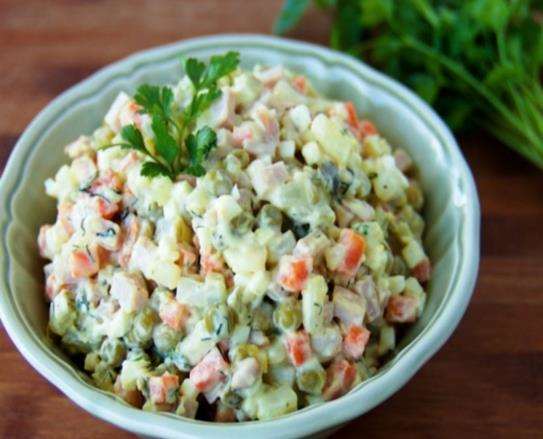 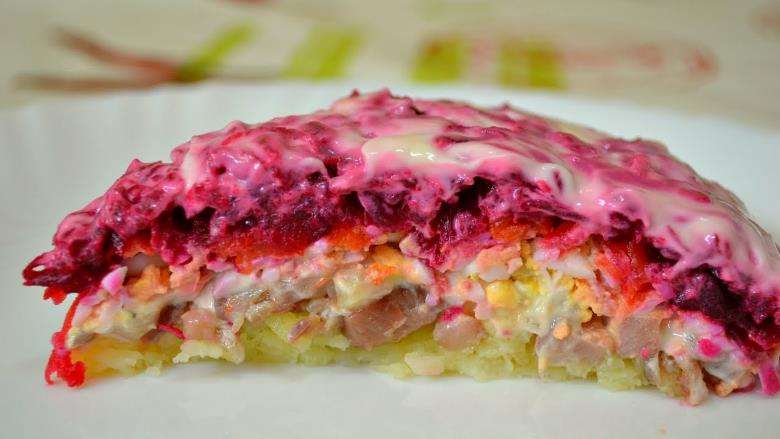 СЕЛЕДКА ПОД ШУБОЙ
ОЛИВЬЕ
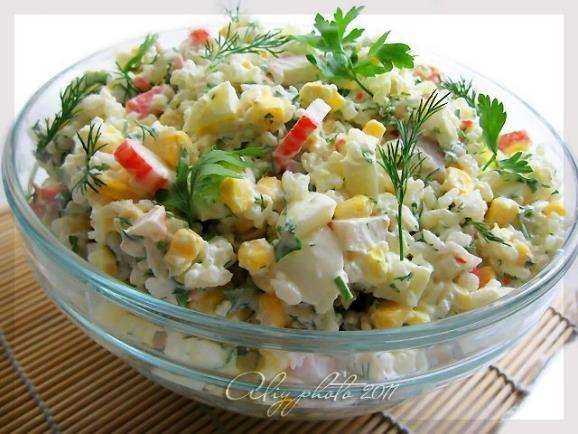 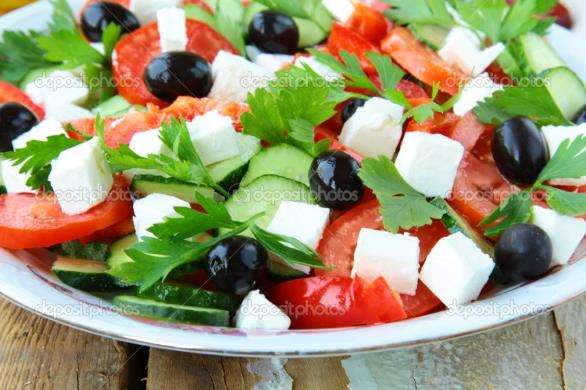 ГРЕЧЕСКИЙ САЛАТ
КРАБОВЫЙ САЛАТ
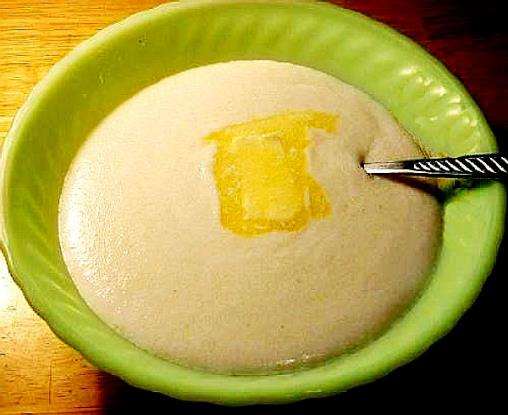 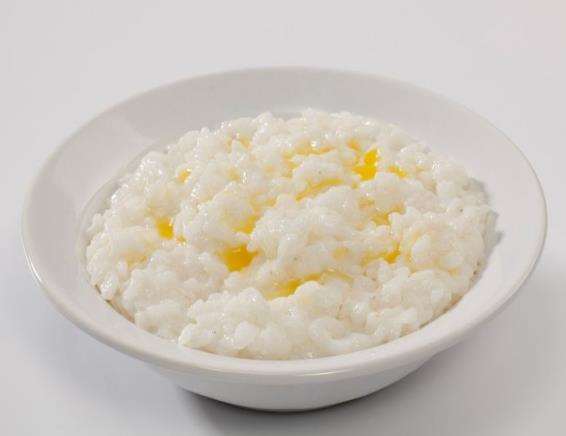 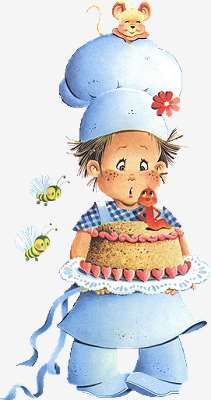 КАША МАННАЯ
КАША РИСОВАЯ
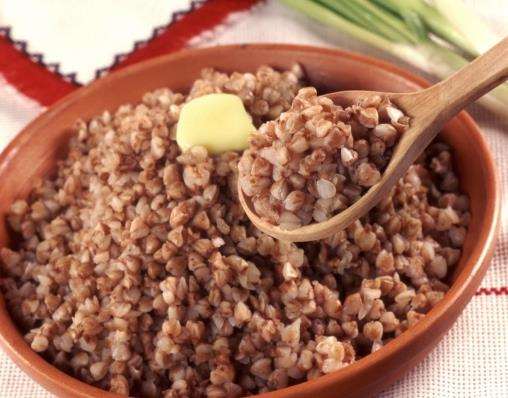 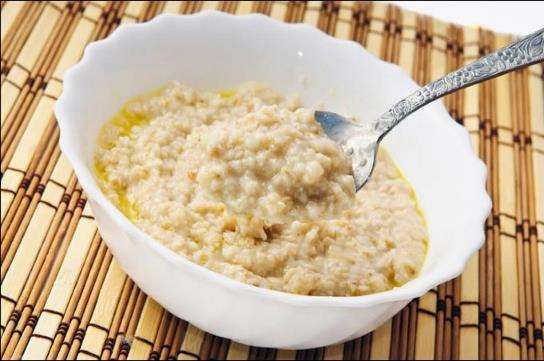 КАША ОВСЯНАЯ
КАША ГРЕЧНЕВАЯ
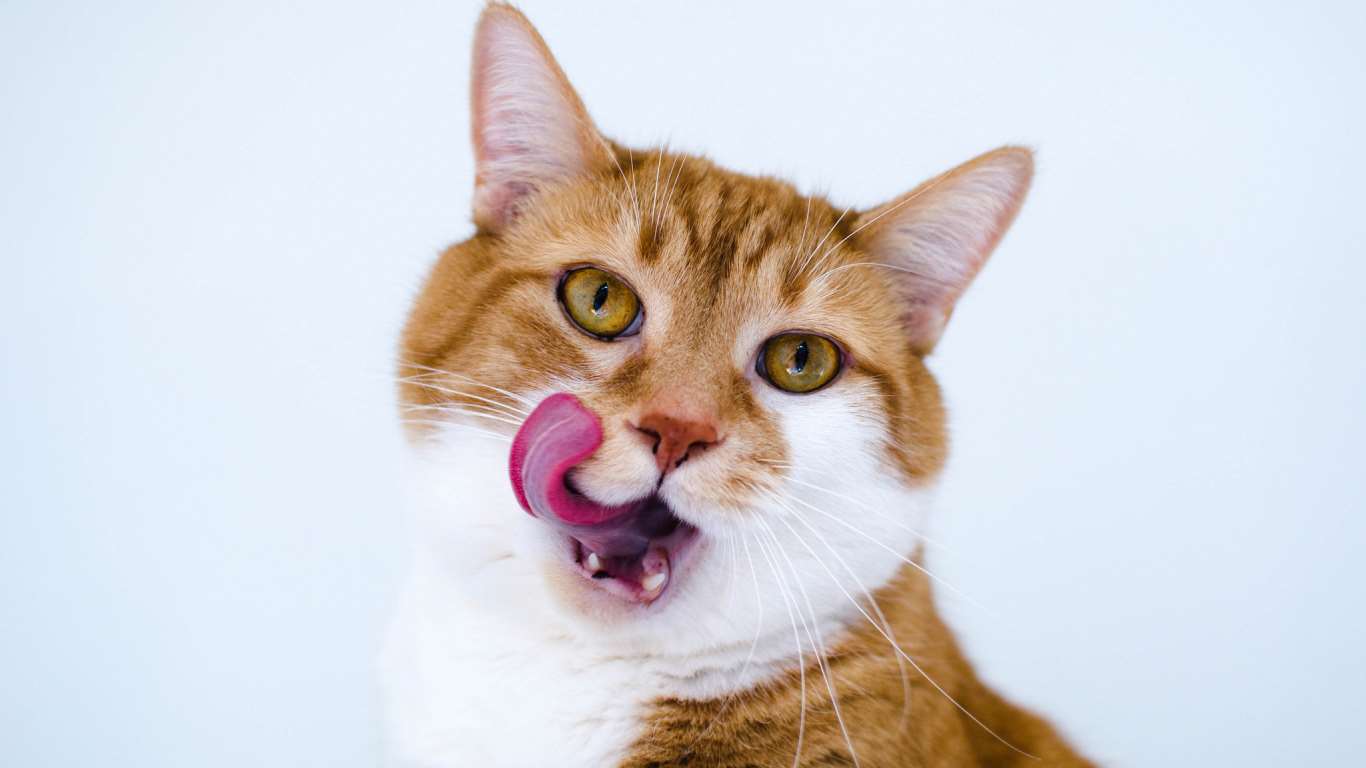 Конкурс «УМНИЦЫ»
1. На сосне росло 90 желудей. Подул сильный ветер, и 10 желудей упало. Сколько осталось?
(Возможно, для кого-то будет сюрпризом узнать, что на сосне желуди не растут.)
2. Мужчина шел по улице, фонари не горели, лупы тоже не было. Дорогу ему перебежала черная кошка. Как он разглядел, какого она была цвета?
(Невнимательные слушатели начнут гадать, а самые сообразительные наверняка ответят, что был день, поэтому мужчина разглядел цвет кошки.)
3. Что я делаю, когда вижу с закрытыми глазами?
(Сплю)
4. Что может быть невкусным, даже если это очень хорошо приготовить?
(Уроки)
5. Каким гребешком невозможно расчесаться?
(Петушиным)
6. На столе лежали три апельсина. Два из них мы разрезали пополам. Сколько теперь  на столе находится  апельсинов?
(На столе, также как и было, три апельсина)
7. Какой лесной житель сушит себе на деревьях грибы?
(Белка)
8. Птенцы какой птицы не знают своей матери?
(Кукушка)
Конкурс «РЕБУС»
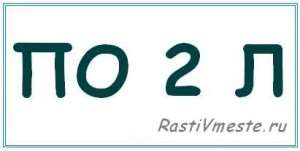 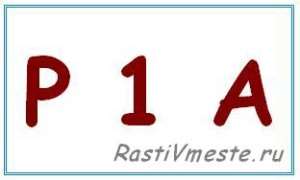 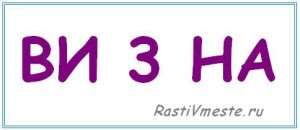 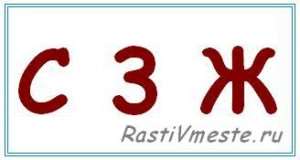 Конкурс «РУССКАЯ КРАСАВИЦА»
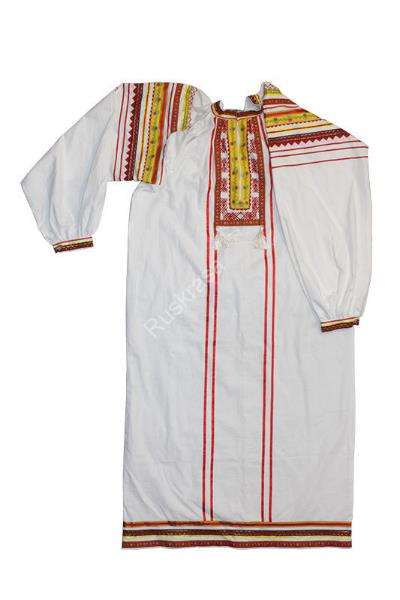 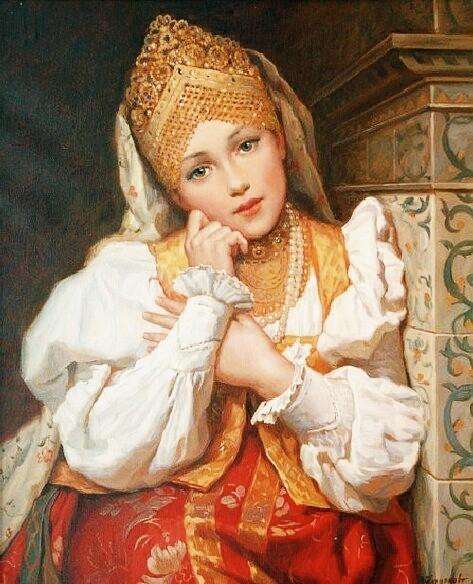 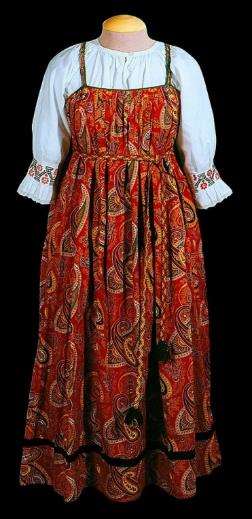 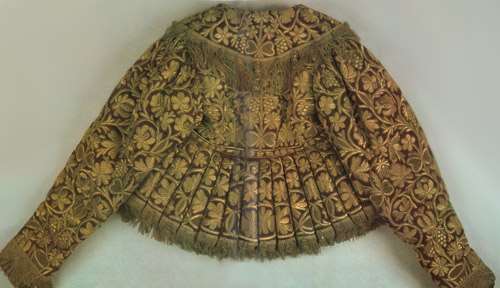 ДУШЕГРЕЯ
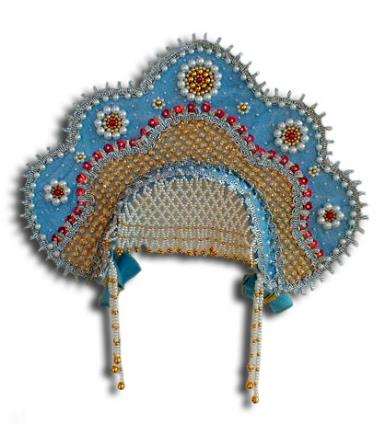 РУБАХА
САРАФАН
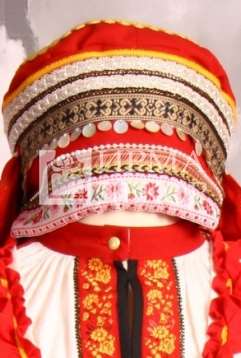 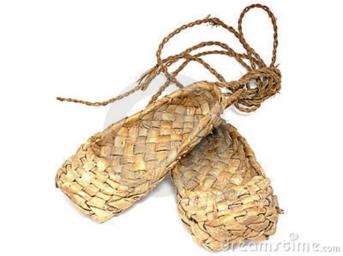 КОКОШНИК
КИЧКА
ЛАПТИ
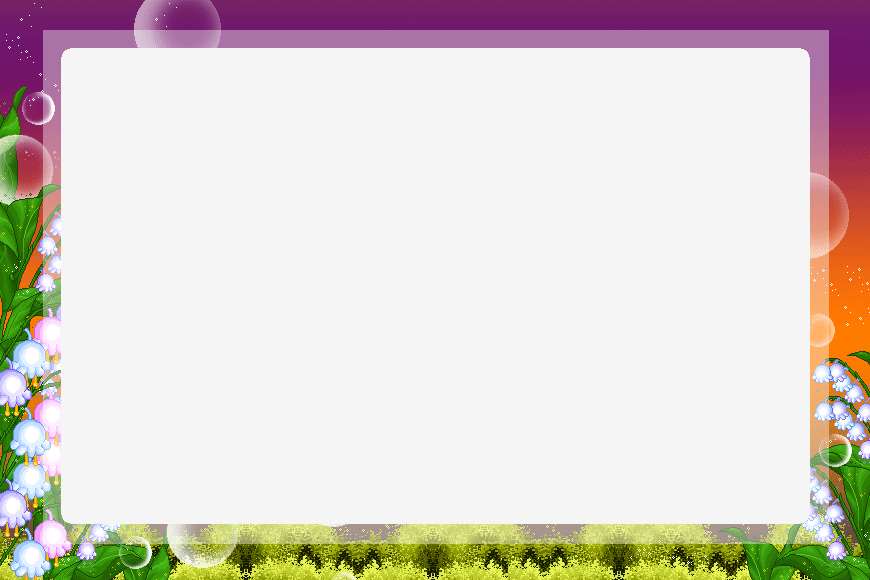 Конкурс«Угадай цветок»
(познавательный)
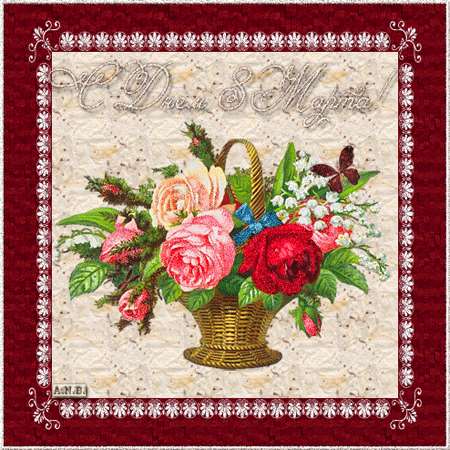 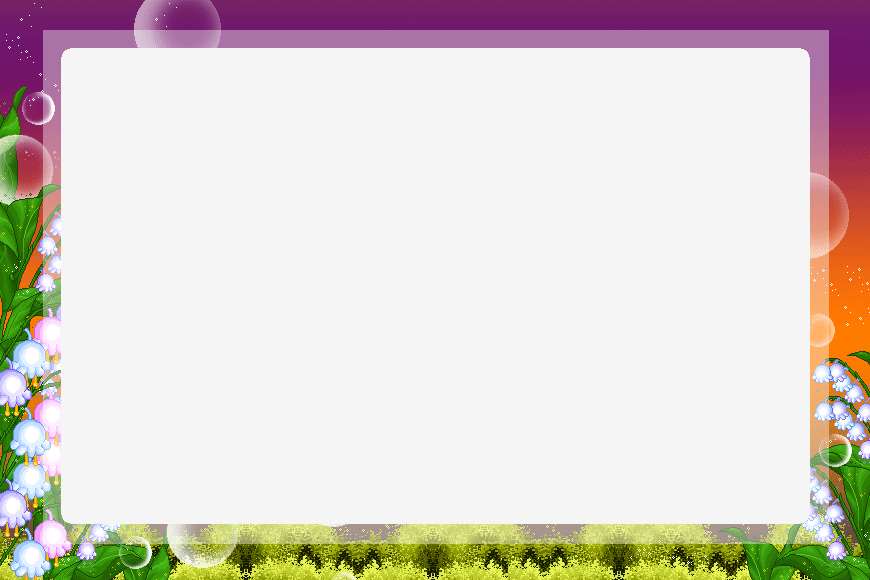 1
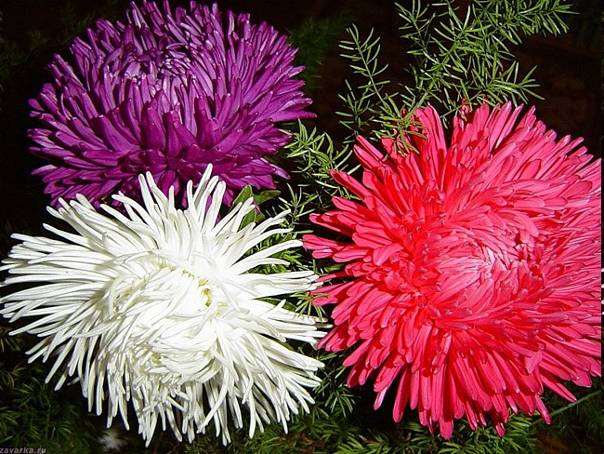 Угадайте, что это за цветок? По легенде он вырос из пылинки, упавшей со звезды. Это растение у древних греков считалось амулетом. Его цветки — как последняя улыбка осени. Они красивы и неприхотливы —выдерживая морозы до семи градусов.
ОТВЕТ
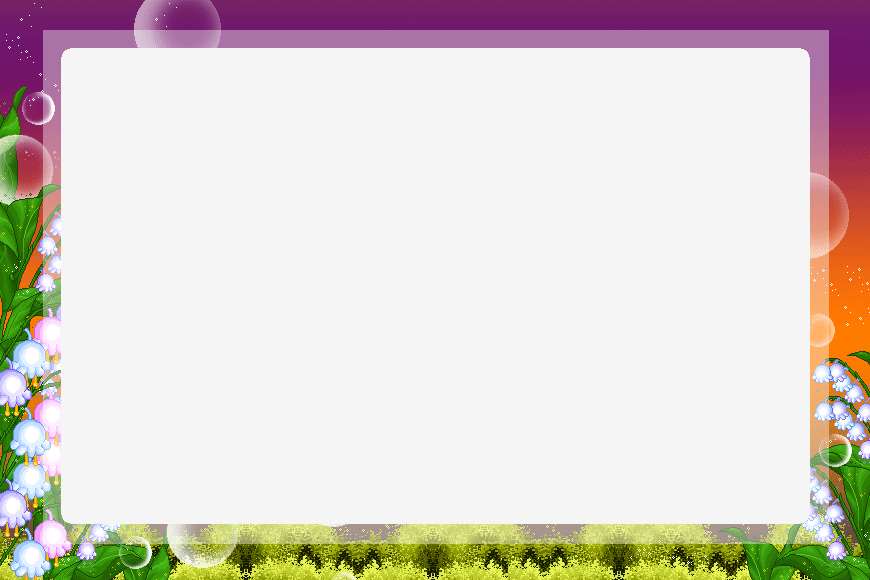 2
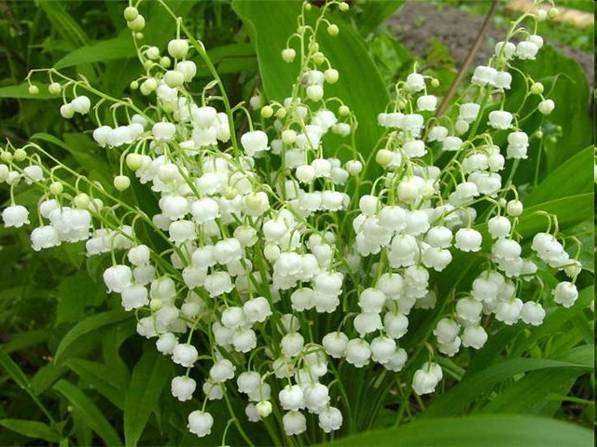 Именно эти цветы  принес своей любимой герой песни Фадеевой и Фельцмана, а «не тюльпаны
и не лилии». Какие же это цветы?
ОТВЕТ
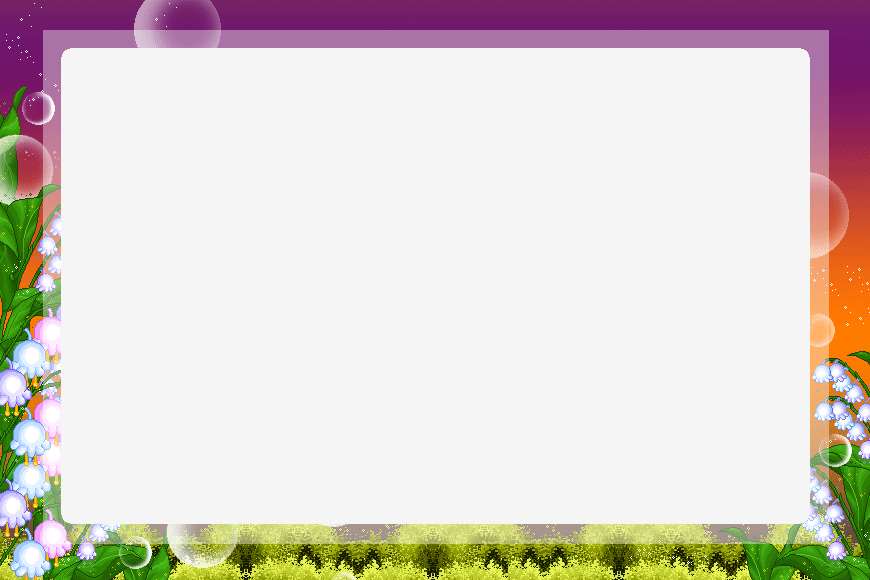 3
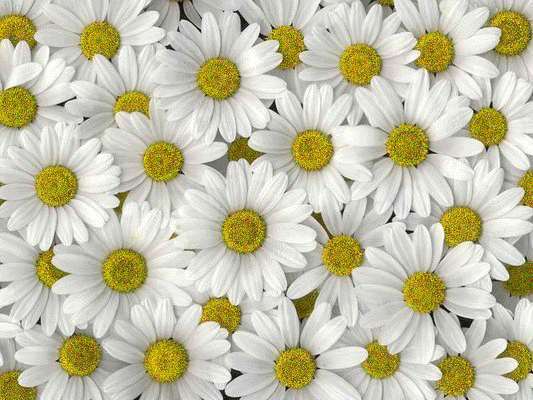 Белая корзина, золотое донце - в ней лежит росинка и сверкает солнце?
ОТВЕТ
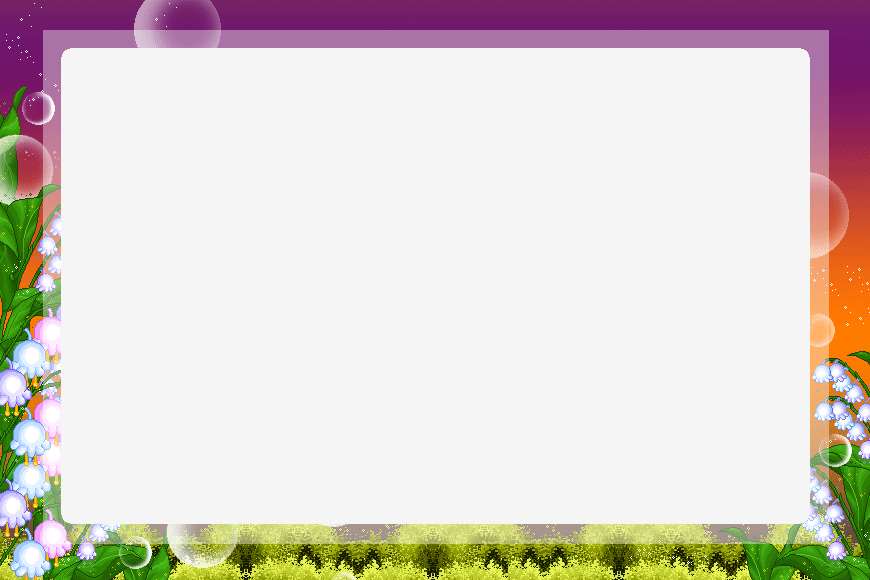 4
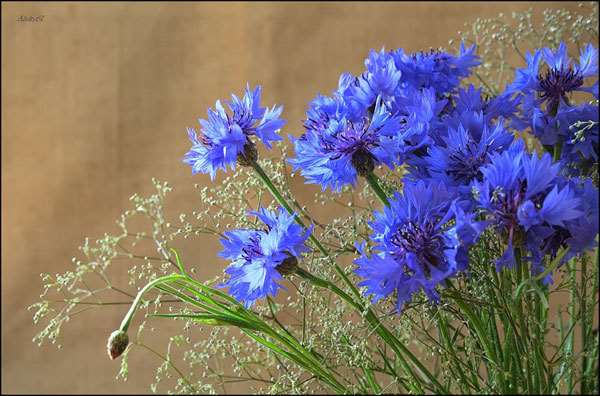 Эти простые полевые цветы взял с собой в кабину самолёта В.П.Чкалов, отправляясь в 1937 году в полёт через
Северный полюс в Америку. Какие это были цветы?
ОТВЕТ
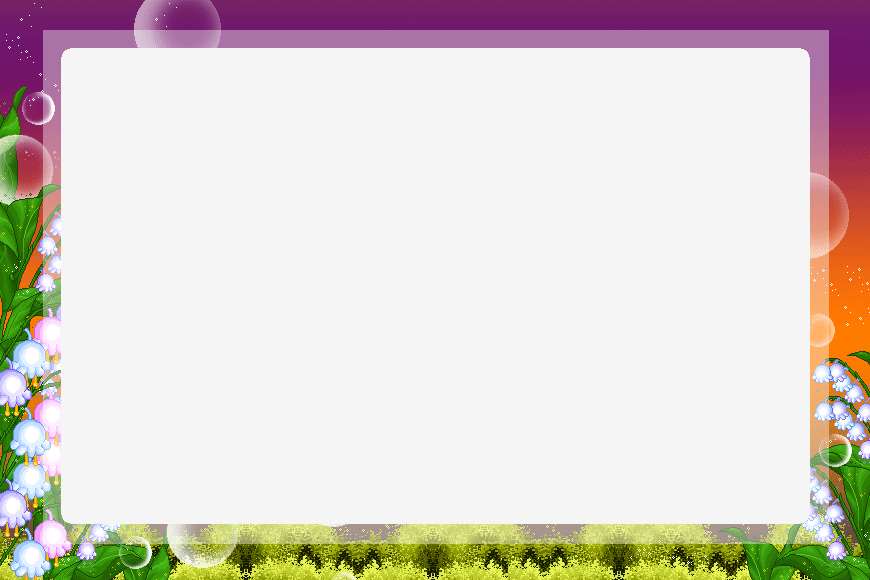 5
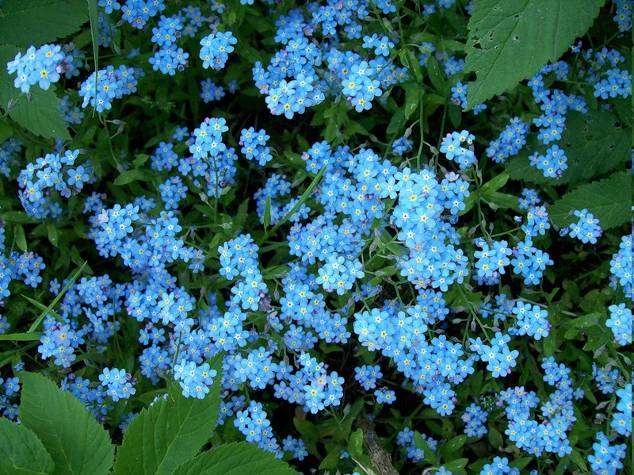 Именно этот цветок стал символом тоски и эмблемой верной любви между женой и мужем. В средние века считалось, что его название должно служить постоянным напоминанием о боге, и поэтому часто вырезали из дерева небесное око, в форме венчика этого цветка с надписью "Помни обо мне".
ОТВЕТ
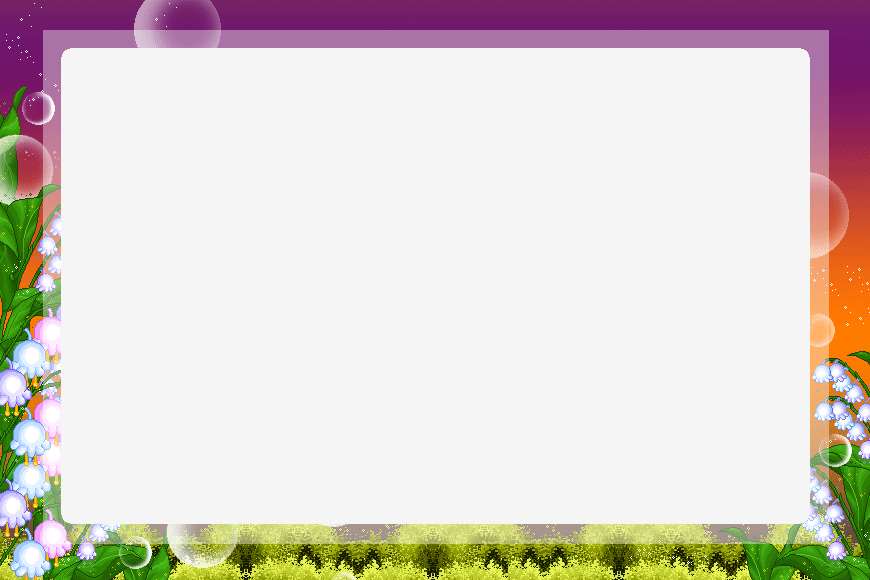 7
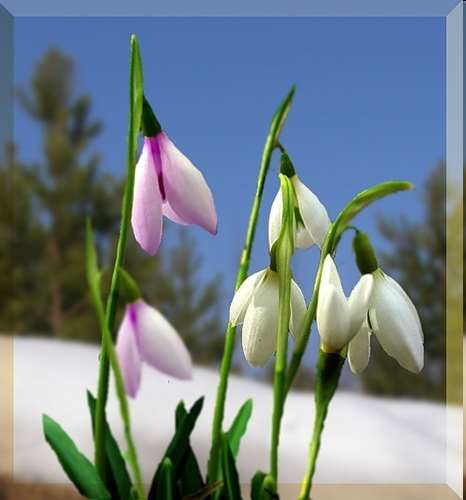 Древняя легенда рассказывает: когда Адам и Ева были изгнаны из рая, шел сильный снег, и Еве было очень холодно. Тогда, желая согреть ее своим вниманием, несколько снежинок превратилось в цветы. Увидев их, Ева повеселела, у нее появилась надежда, потому этот цветок стал символом надежды. Расцветая в окружении снегов, он и сам похож на снежинку и выдерживает 10- градусный мороз.
ОТВЕТ
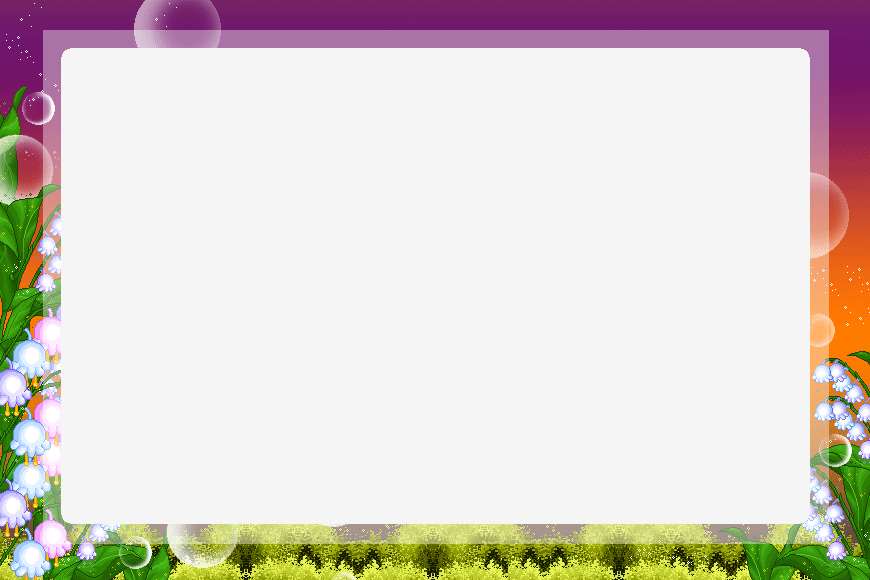 8
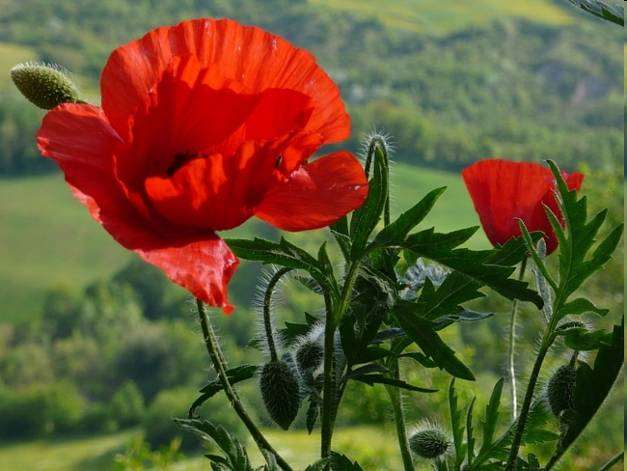 Предание говорит, что когда на Земле появились первые люди, природа позаботилась о том, чтобы они не только охотились, но и спокойно отдыхали. Однако ночью люди продолжали бодрствовать. Тогда природа послала сон и воткнула в землю свой жезл. Сновидения окутали жезл воздушными грезами, ночь вдохнула в него жизнь, и жезл пустил корни, зазеленел и раскрылся красивыми цветами. Так на Земле появился цветок грез.
ОТВЕТ
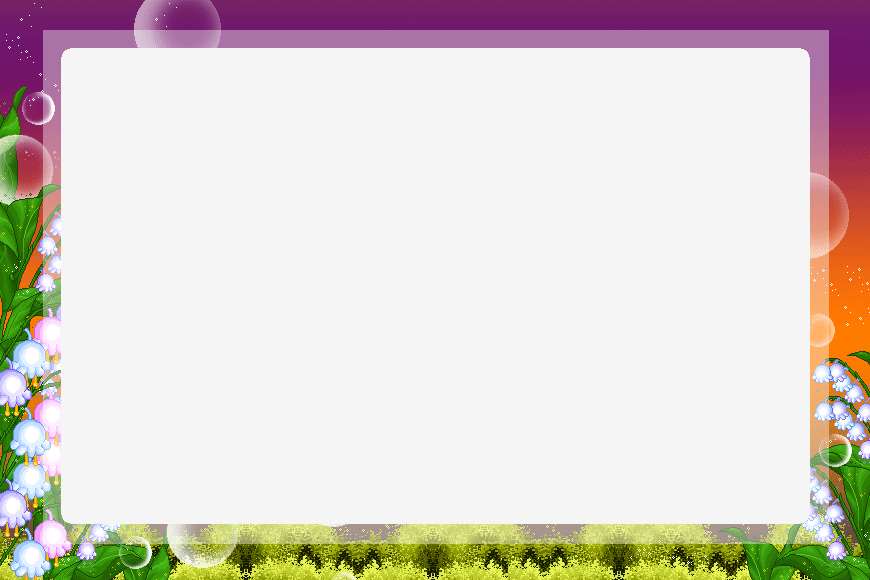 9
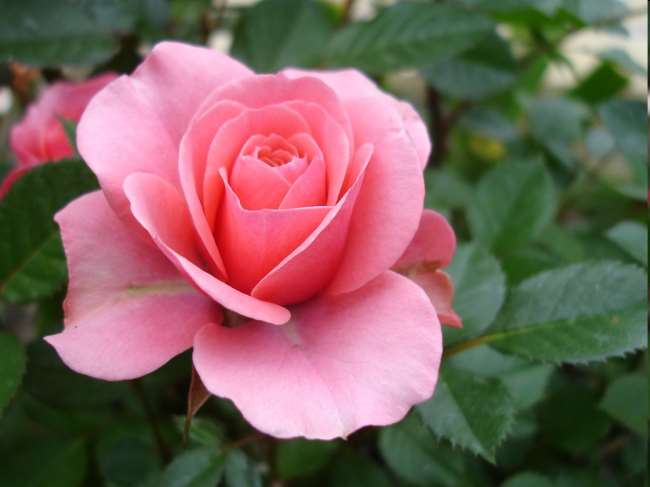 Лепесток какого цветка служил одеялом Дюймовочке из одноименной сказки Г. Х. Андерсена?
ОТВЕТ
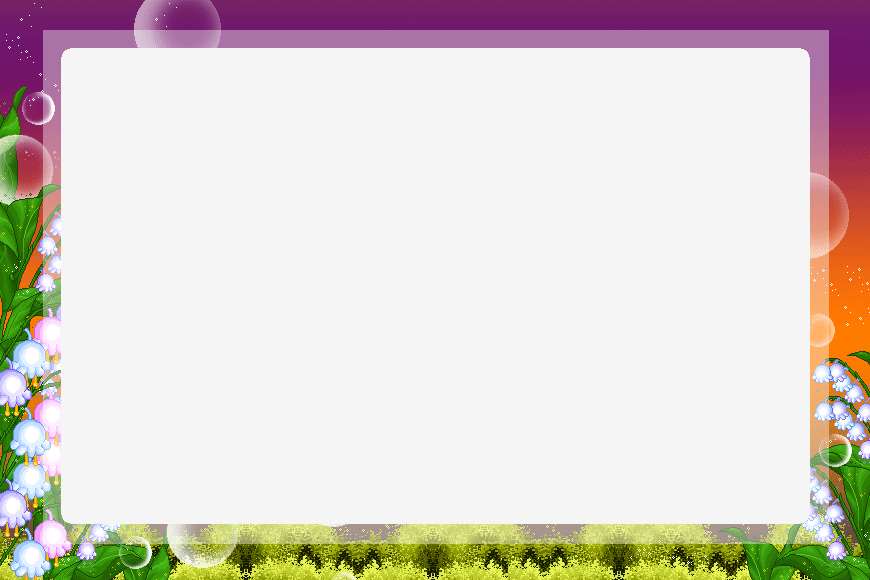 10
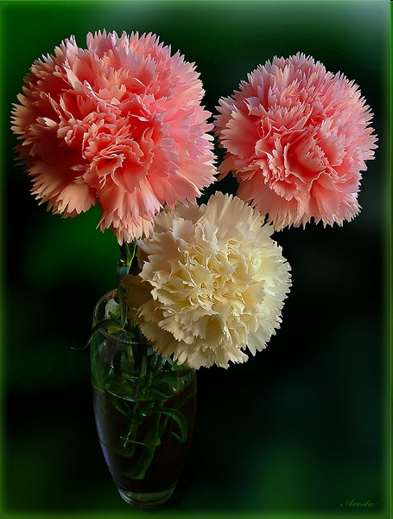 Цветок, в названии которого 
есть кусочек железа?
ОТВЕТ
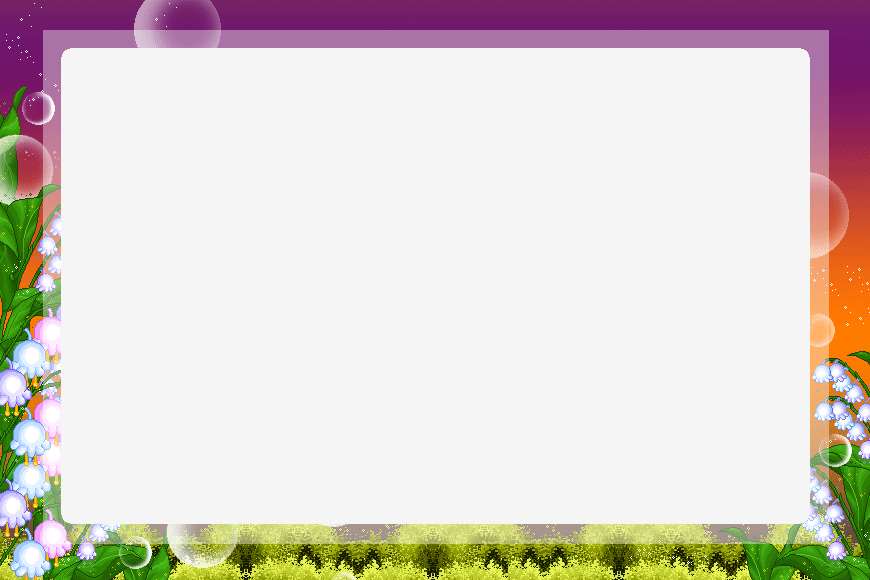 11
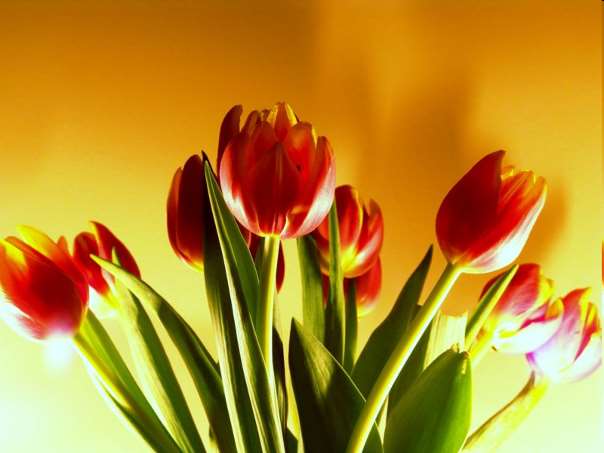 Из этого цветка появилась 
на свет Дюймовочка.
ОТВЕТ
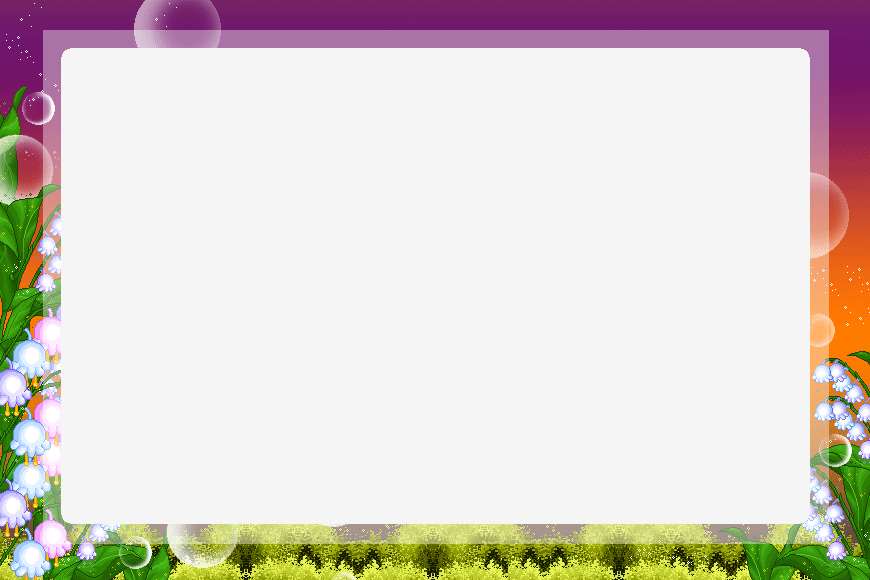 12
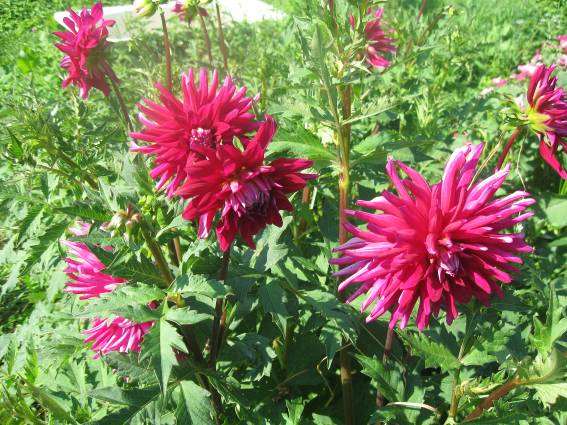 На тебя он глядит свысока - Не найдешь горделивей цветка.Он в осеннем саду властелин,Это яркий цветной...
ОТВЕТ
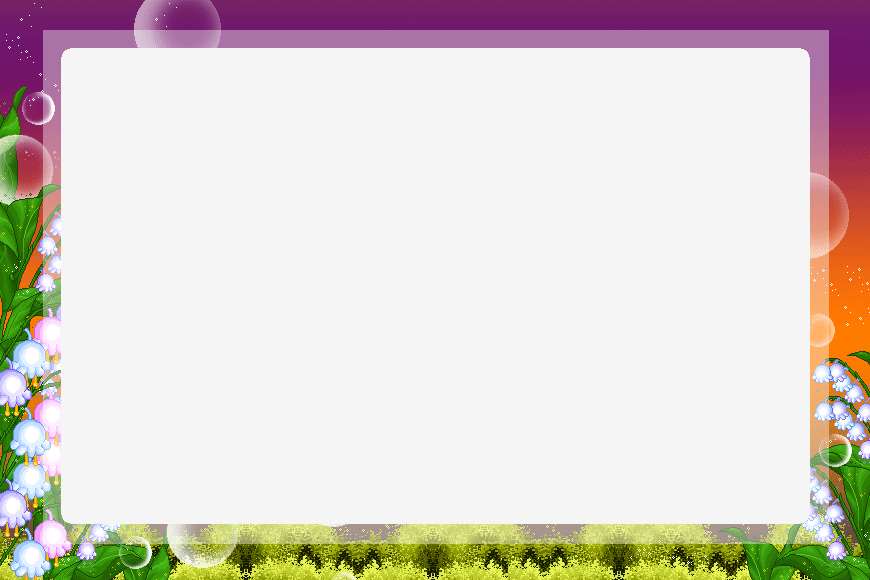 13
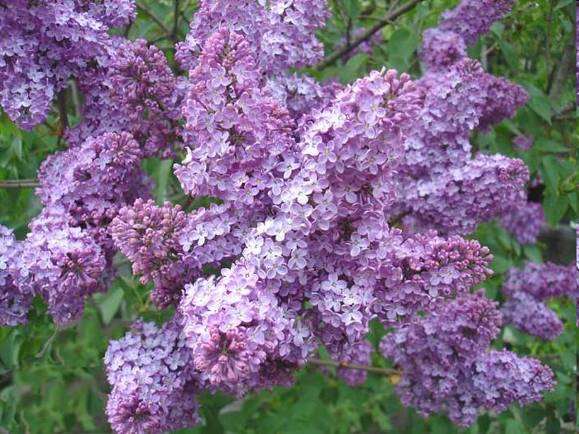 Родиной её считается Персия. В Европу она попала лишь в 16 веке. В Англии считается цветком несчастья. Мы же, наоборот, считаем, что её цветочек с пятью лепестками приносит счастье.
ОТВЕТ
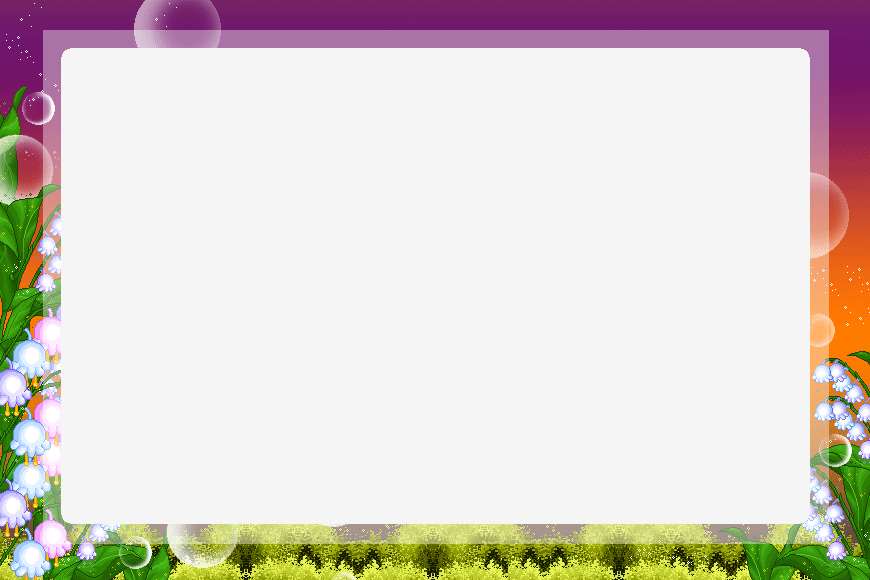 14
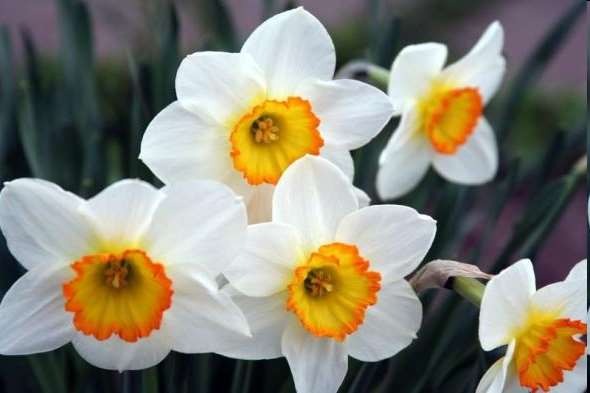 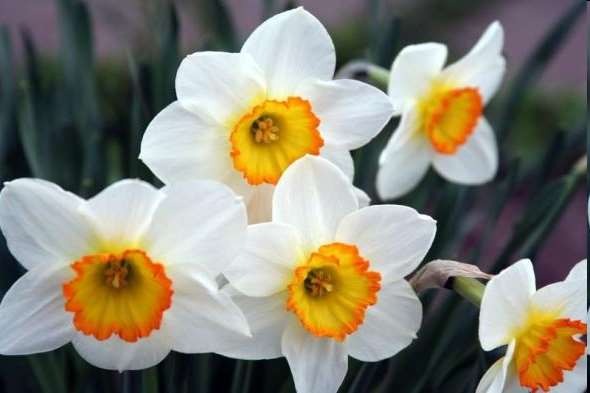 Назван этот цветок по имени юноши, который увидел свое отражение в ручье. Никогда раньше не встречал он подобной красоты и потому потерял покой. Каждое утро он приходил к ручью, погружал свои руки в воду, чтобы обнять того, кого видел, но все было тщетно.
ОТВЕТ
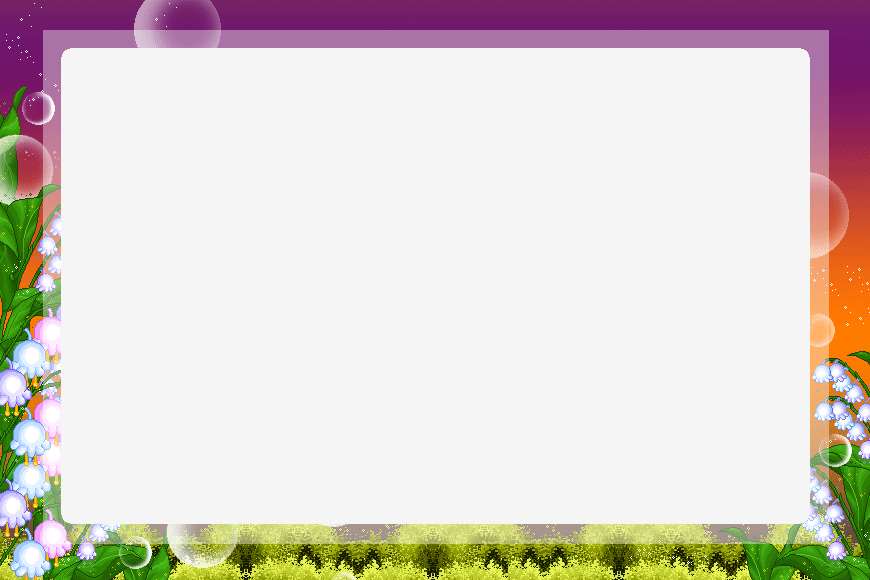 15
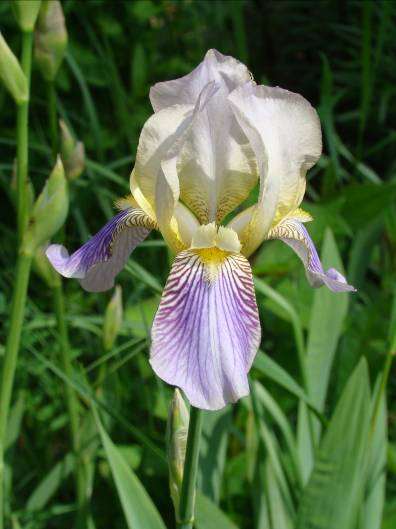 Древние греки называли так радугу, а потому и цветок, схожий с радугой по окраске, стали называть также, считая цветы осколками упавшей на землю радуги.
ОТВЕТ
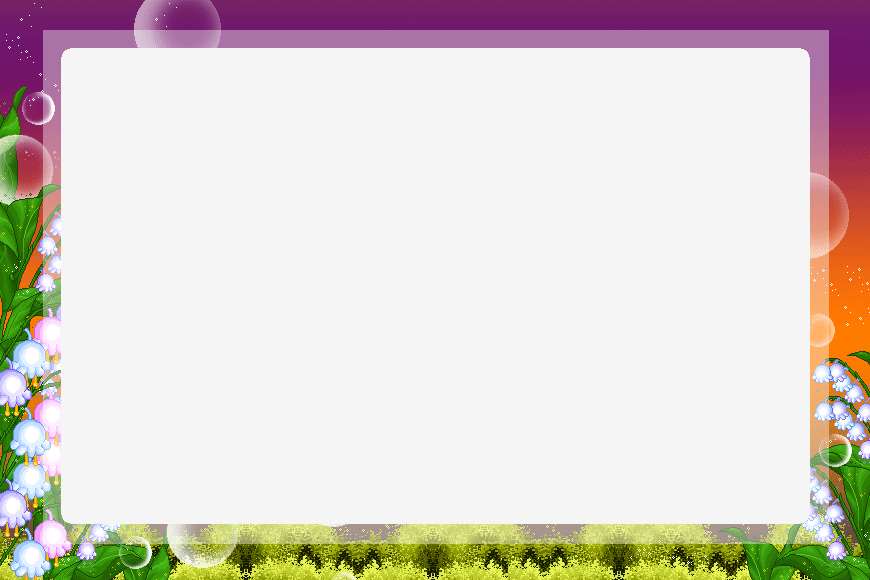 Примите наш букет и поздравления!
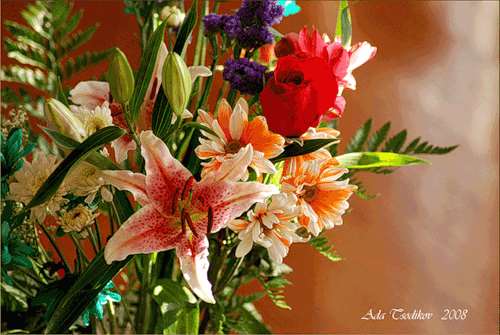 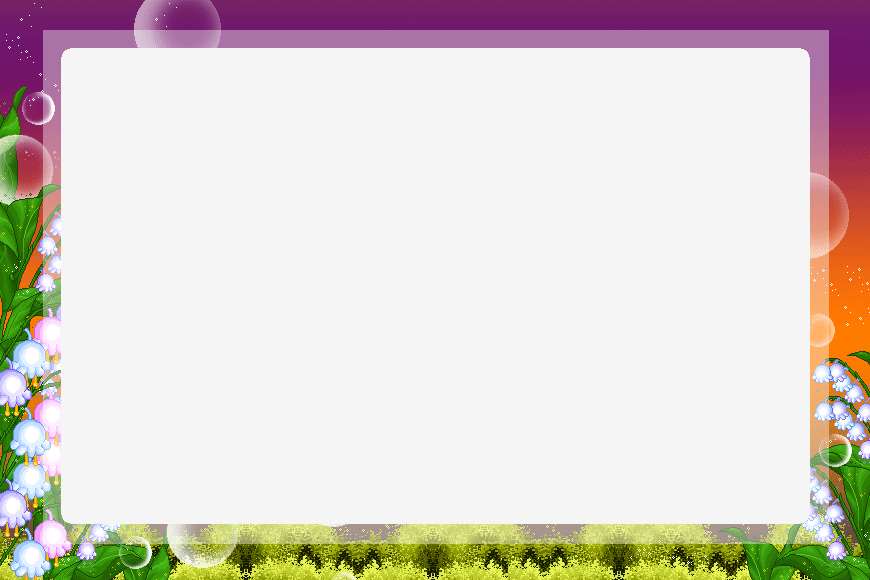 КАКАЯ ТЫ ХОЗЯЙКА?
Я пыхчу, пыхчу,Больше греться не хочу.Крышка громко зазвенела:«Пейте чай, вода вскипела!»
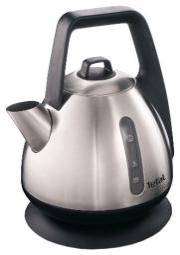 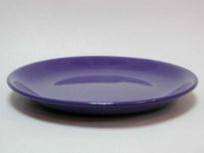 Она бывает глубока.Она бывает мелка.Однако, это не река.
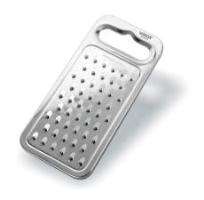 Жёсткая, дырявая,Колючая, корявая.Что ей на спину положат,Всё она тотчас изгложет.
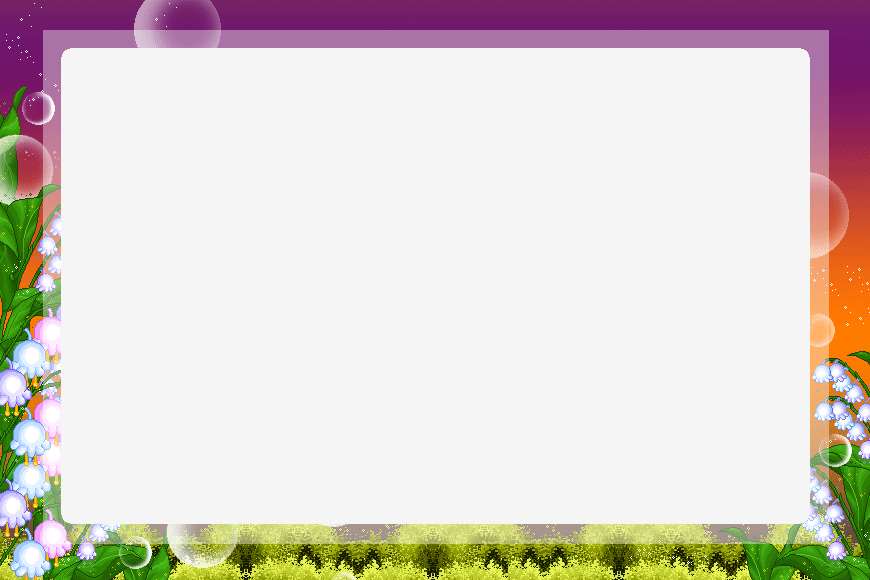 КАКАЯ ТЫ ХОЗЯЙКА?
Ей набили мясом рот, И она его жуёт, Жуёт, жуёт и не глотает – В тарелку отправляет.
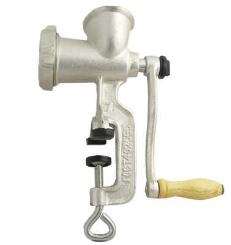 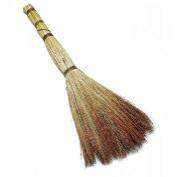 Коротышка подпоясанПо квартире ходит плясом.Пустился вприсядку –Сгрёб мусор в охапку.
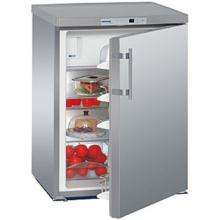 Дом без окон и закрыт,
А внутри холодный.
Если рядом кто сидит,
Значит, тот голодный.
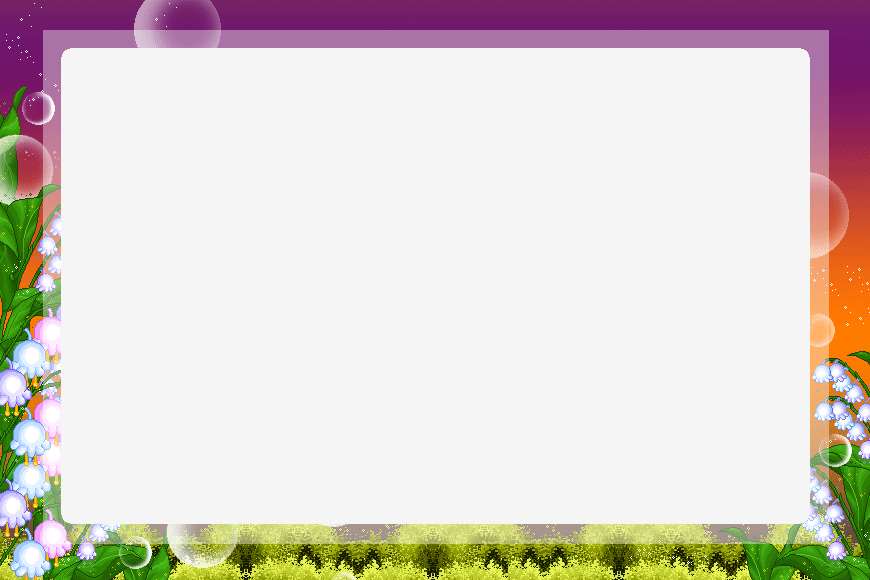 Задание. Наполни холодильник
Холодильник похудел.
Недовольно загудел:
У него вторые сутки
Ни песчинки нет в желудке!

А хозяйке дела нету, 
У нее теперь диета.

Был бы хоть кусочек сыра! 
Но от сыра только дыры! 
Ни кефира, ни сметанки. 
Лишь одни пустые банки!
А хозяйке дела нету, 
У нее опять диета.

Вдруг! —
Глазам своим не верю: 
Холодильник хлопнул дверью. 
Отключился от розетки, 
Похватал пустые сетки 
И помчался в магазин, 
По асфальту «дзын-дзын-дзын»...

                                         Г. Дядина
Наполните холодильник любыми продуктами, приобретенными в супермаркете, но только чтобы все они начинались с буквы С (не менее 10 наименований).
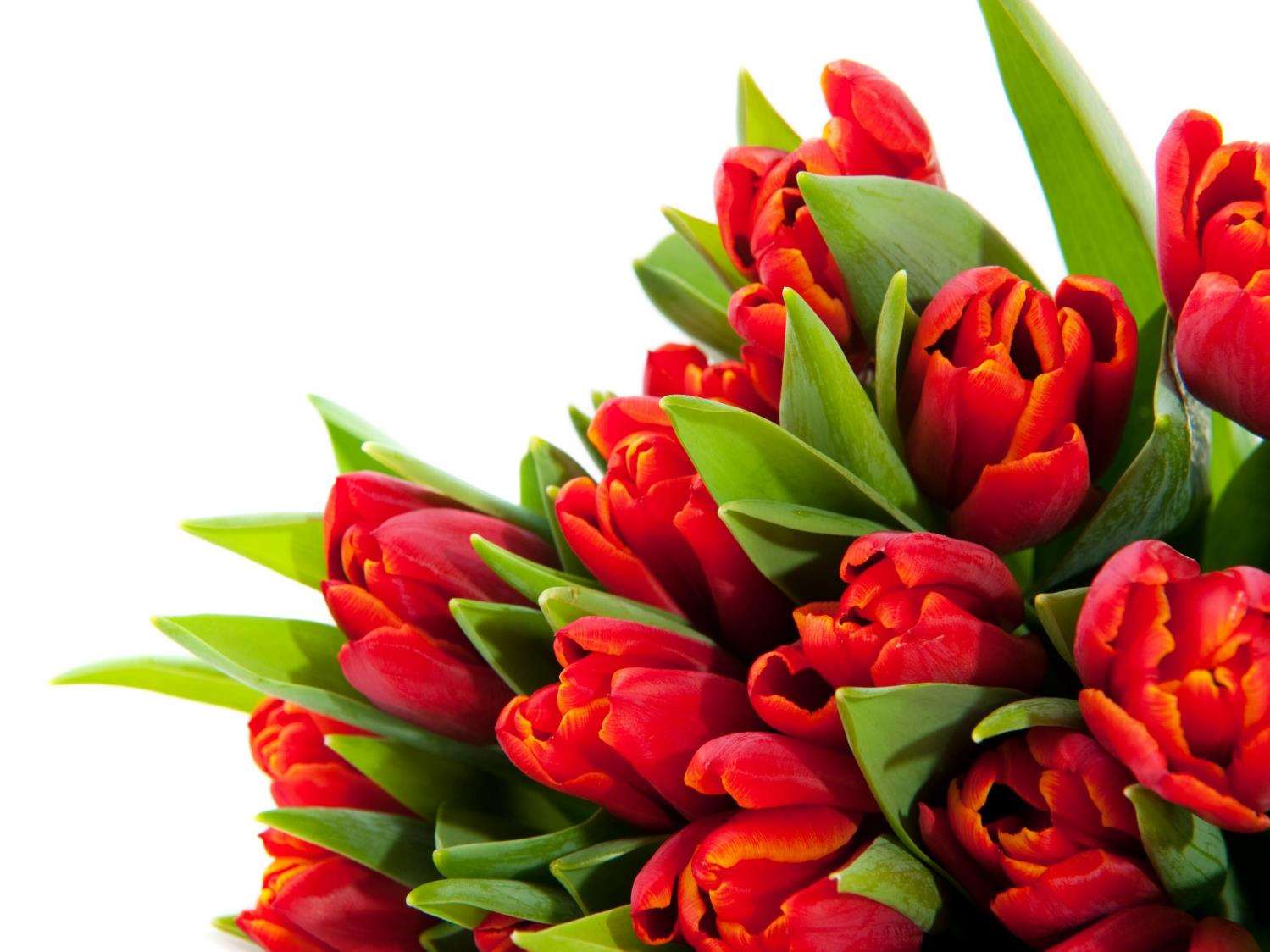